4/05/2020
Geografia e arte immagine
Oggi faremo un viaggio…
La  nostra citta’
Classe 2 B  plesso capoluogo
ins. Pirozzi
Cari bambini credete di conoscere già tutto della città?Solo alla fine del viaggio scopriremo da quanti elementi e formata la  città e se già sapevate tutto
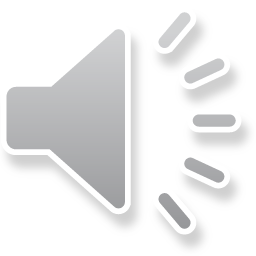 Gli elementi della città sono:
IL CENTRO STORICO che è il nucleo della città la parte più antica, dove ci sono il MUNICIPIO, le Piazze più  importanti,  le chiese. Spesso le strade del centro storico sono chiuse al traffico
I QUARTIERI si trovano di solito vicino al cento storico, le strade sono più larghe con marciapiedi e ci sono palazzi a più piani, uffici, scuole parchi…
Le PERIFERIE sono le zone più lontane dal centro storico dove si possono trovare fabbriche, campi da calcio, centri sportivi…
La città è uno spazio completamente artificiale, cioè costruito dall’uomo.
La città risponde ai bisogni dell’uomo per vivere insieme, avendo a disposizione tutti i servizi per migliorare la qualità della vita.
Elenca sul quaderno tutti i servizi che ci sono nella tua città e fa anche un elenco di ciò che non c’è; nella scheda ci sono tutti i servizi scritti in inglese
La città offre molti servizi per soddisfare i bisogni dell’uomo:
Negozi
Ristoranti
Uffici
Ospedali
Scuole
Mezzi di trasporto.
Il problema maggiore della città è l’inquinamento prodotto dalle fabbriche e dal traffico. Noi tutti con i nostri comportamenti dobbiamo rendere la città più vivibile, pulita e tranquilla.
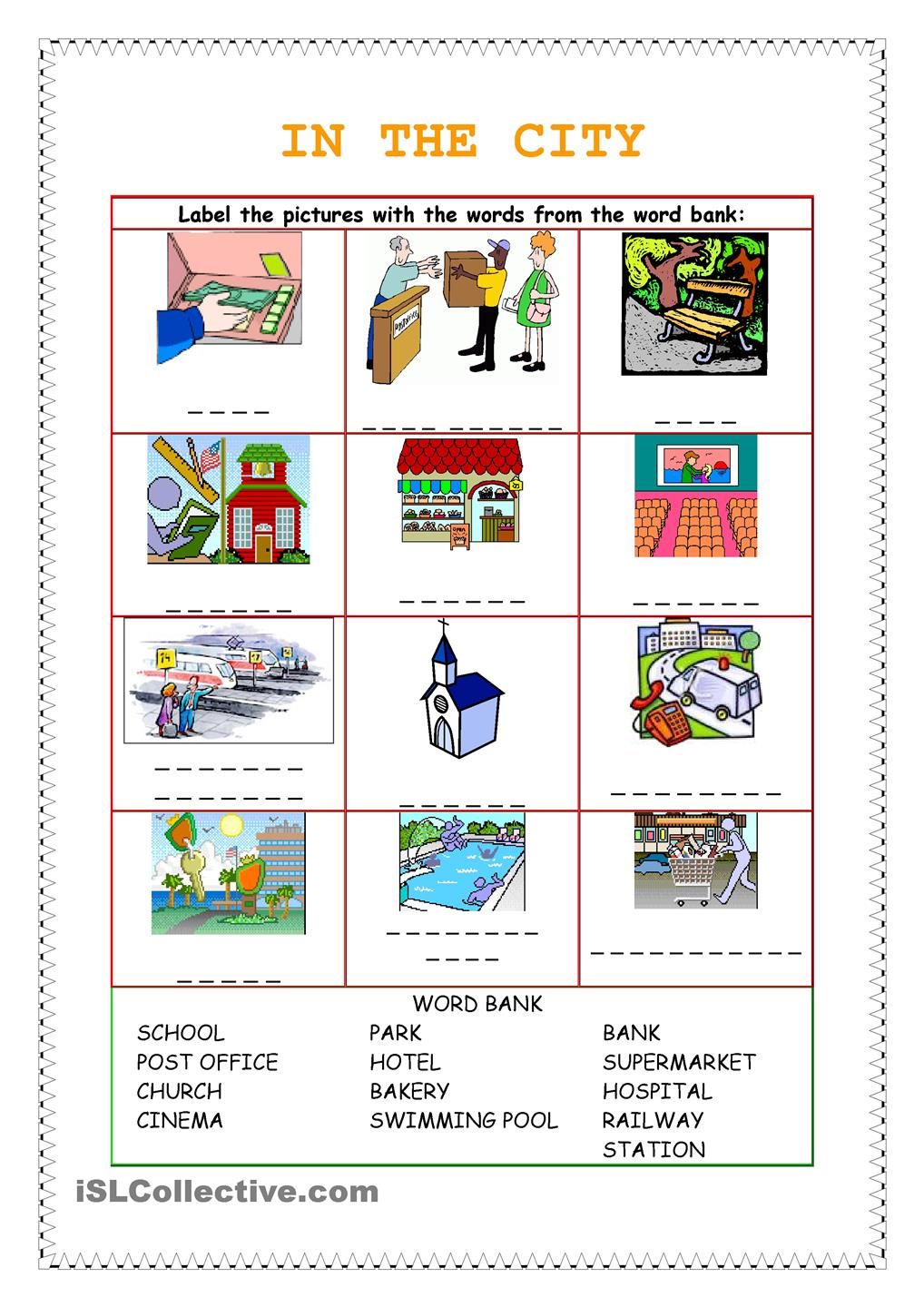 Centro storicoPiazza Municipio
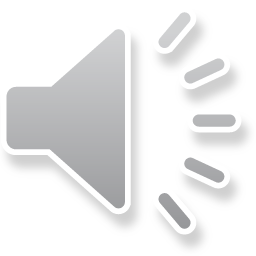 La riconoscete l’immagine? E’ il comune di Pomigliano e fa parte del centro storico. 
Sapresti dire cos’altro c’è in prossimità di Piazza Municipio rispondi nel quaderno
Anche queste due immagini si trovano nel centro storico. Sono sicura che le avete già riconosciute, ci siete stati.
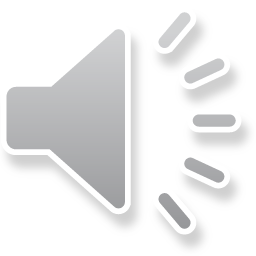 Palazzo dell’orologio nel passato
Palazzo dell’orologio visto da dietro
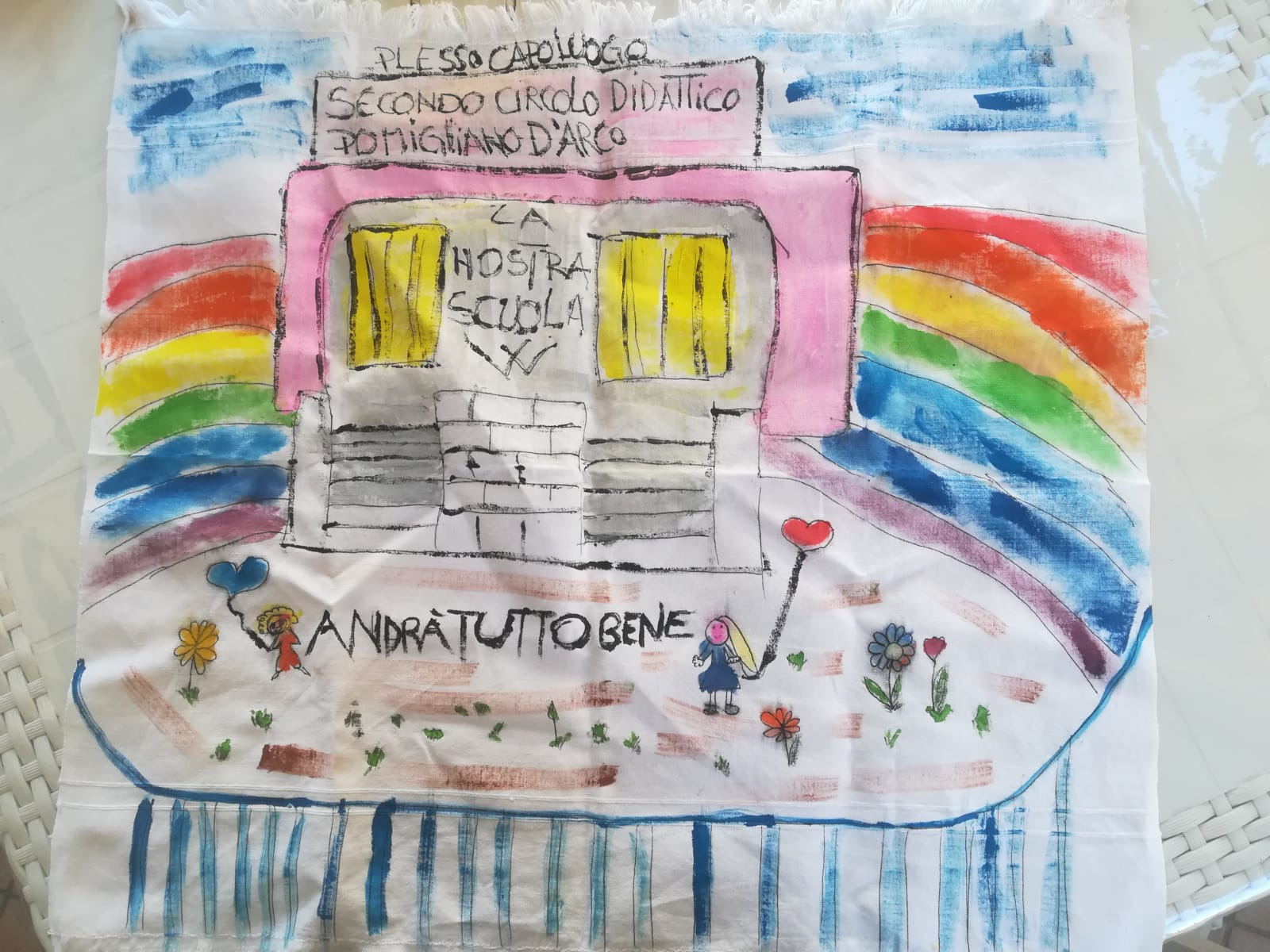 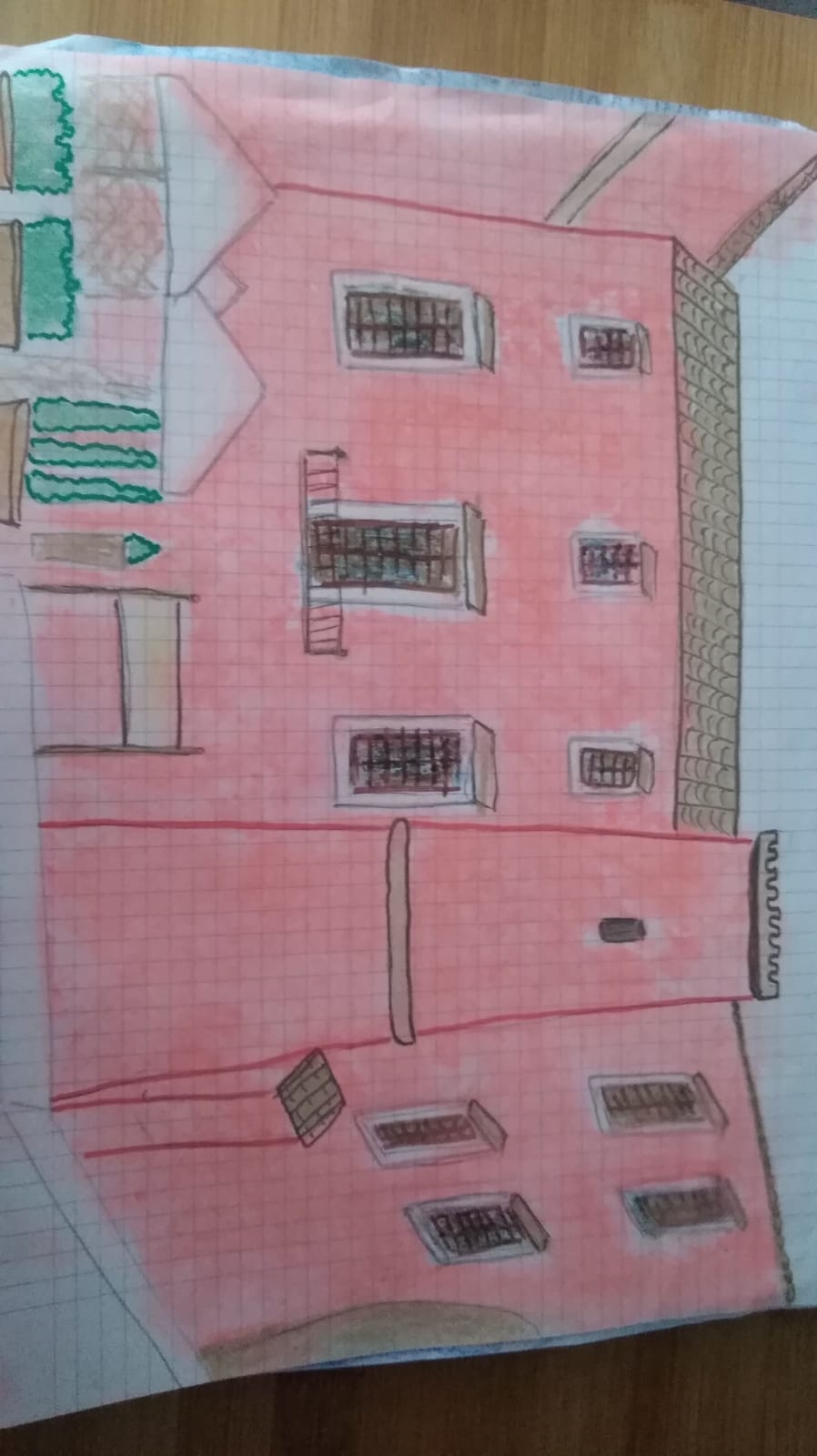 Ecco alcuni disegni dei monumenti di Pomigliano realizzati dai bambini della seconda B
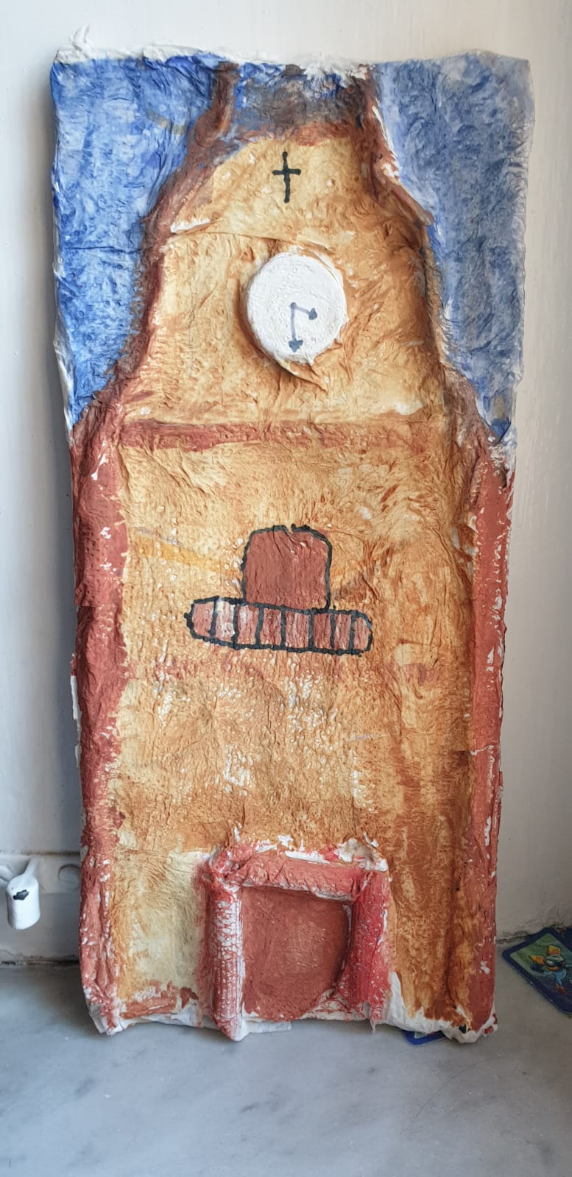 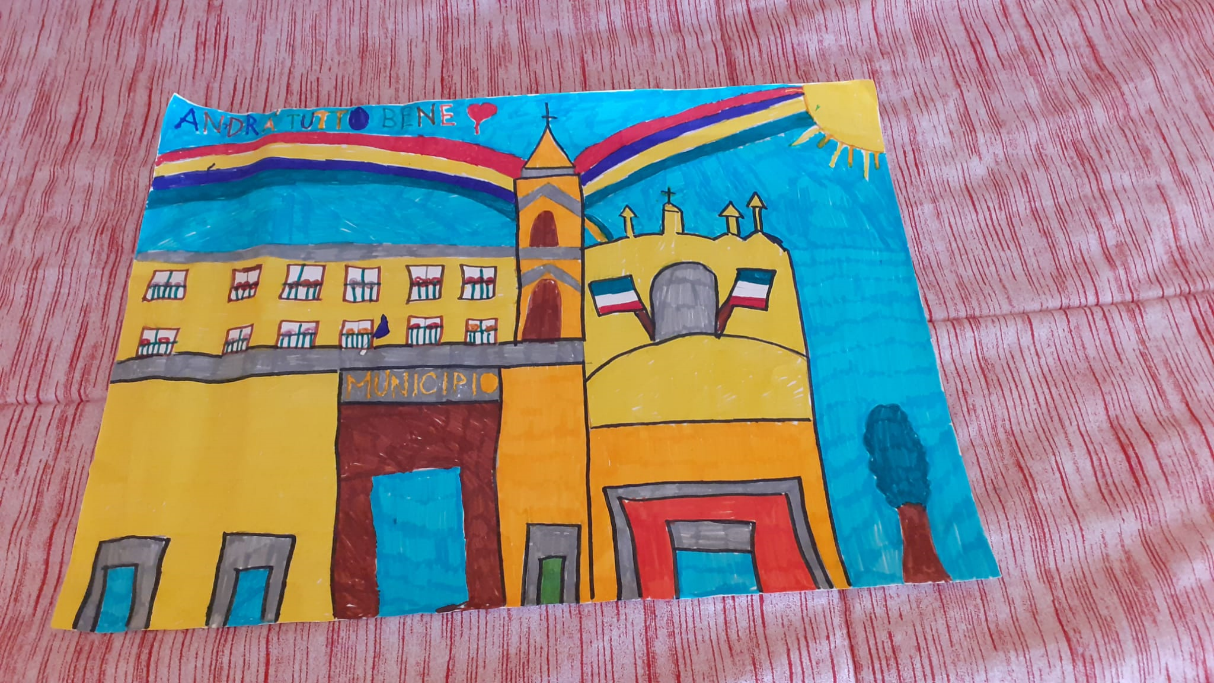 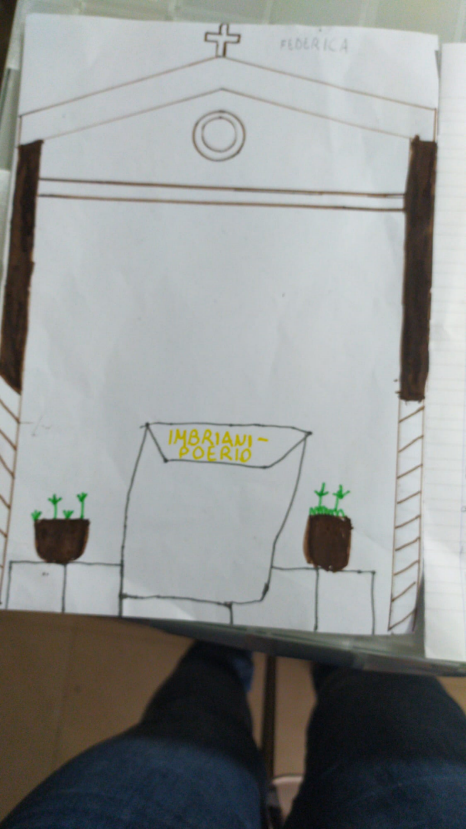 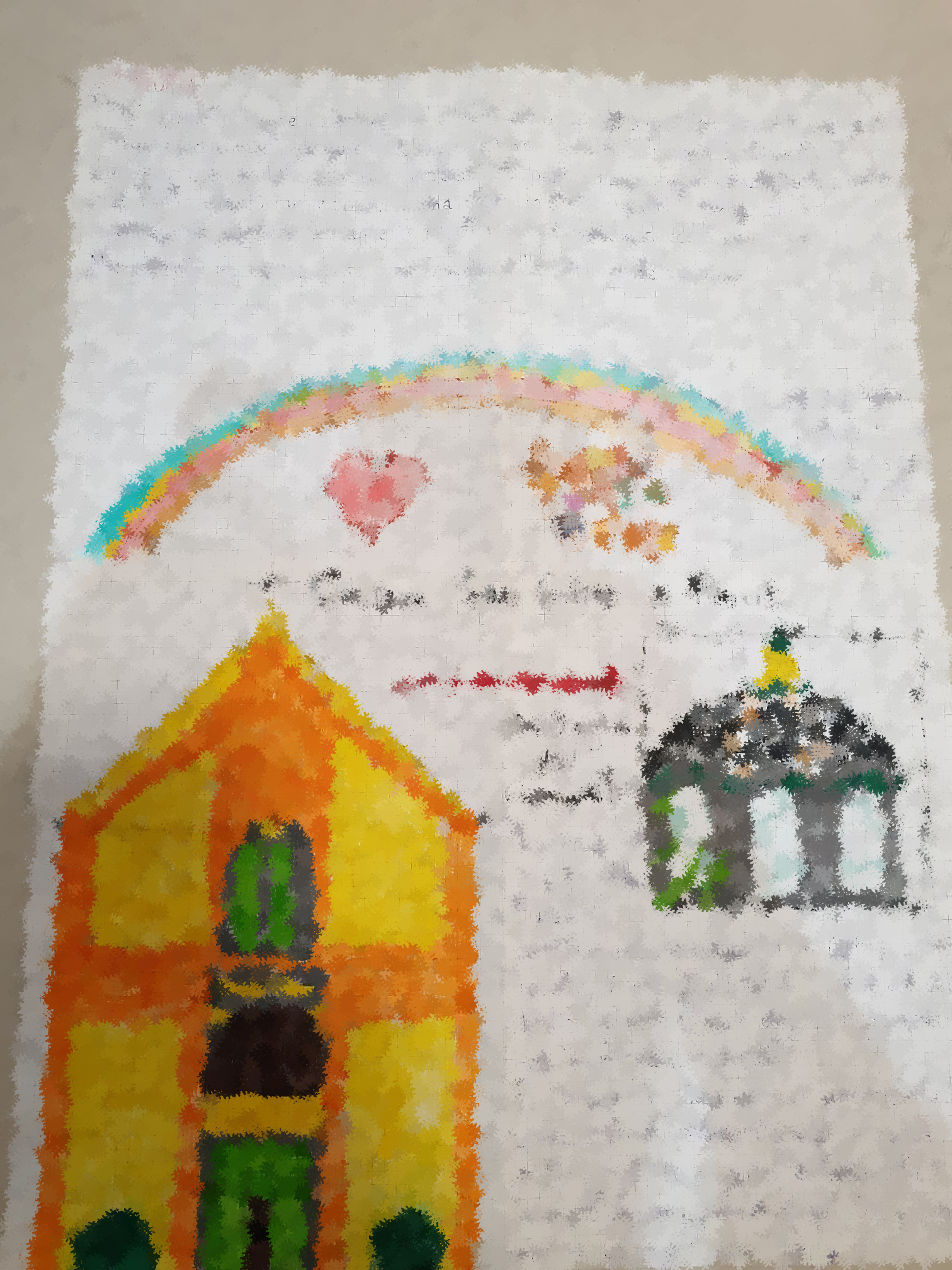 Ancora  altri disegni dei nostri bambini della 2^b
Per finire alcune immagini della    periferia di Pomigliano
Villa comunale
Zona industriale vista dall’alto
Parco delle Acque
Bene bambini siamo giunti alla fine di questo viaggio vi è piaciuto il giro a spasso per la città sapete qualcosa in più?
Secondo voi allora la città che tipo di paesaggio è naturale o antropico è. Scrivetelo nel quaderno e disegnate la città  dei vostri sogni  come vi  piacerebbe averla.